Clickbait Detection using Natural Language Processing and Machine Learning
By Varun Shah
Advisors: Kristina Striegnitz and
Nick Webb
What is Clickbait?
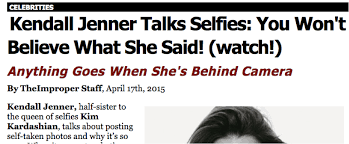 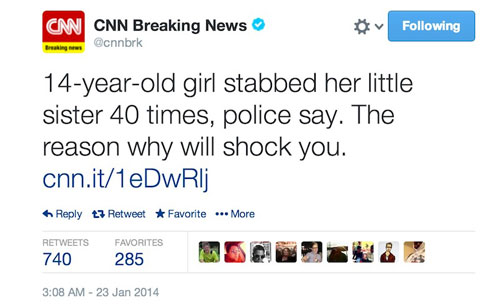 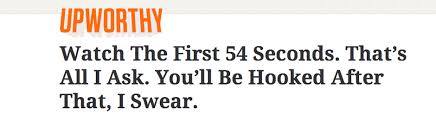 Source: Google Images
The Clickbait Challenge!
Organizers: M. Potthast, T. Gollub, B. Stein and M. Hagen
Competition to build a clickbait detector using provided Twitter data
Each post is judged by 5 annotators.
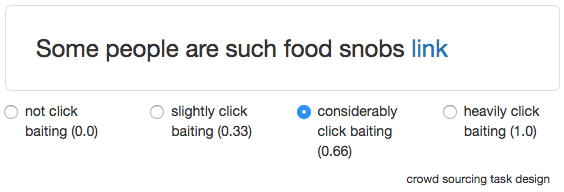 Source: http://www.clickbait-challenge.org/
Data
Small data set:



Big data set:
Attributes: Post Text
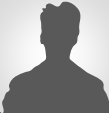 SlideHunter
2 hours ago
Some people are such food snobs.  http://link.com/
Post Text
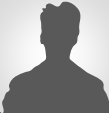 Tweet
Attributes: Title of Linked Article
Actual title of the article linked in post text
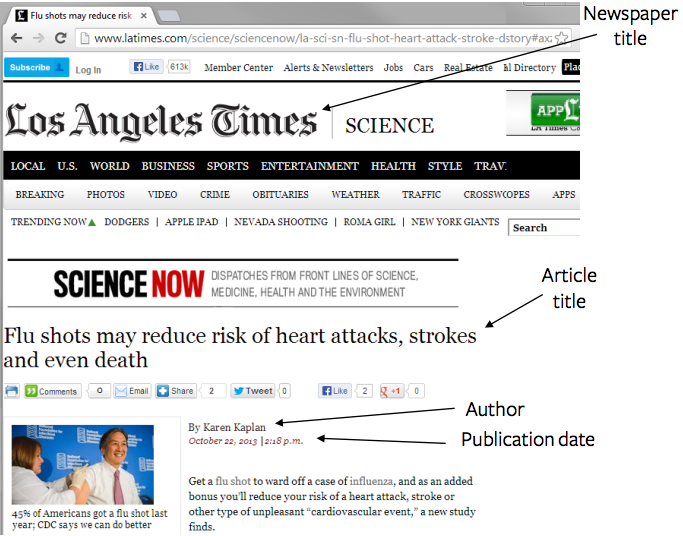 Source: http://proyectoportal.com/
Attributes: Truth Class
Preliminary Results
Baseline classifier: ZeroR

Attributes in model: Post Text and Article Title
*statistically significant at 95%
Added Features: Use of Superlatives
Does given post have a superlative?
Is LeBron James’ NBA Finals performance the best ever? http://link.com/
Added Features: Use of Numbers
Does given post have a number?
5 incredible Italian dishes you haven’t tried before. http://link.com/
Added Features: Number of Words
How many words are in the post text?
Man dies when car plunges from parking garage. http://link.com/
8 Words
Added Features: Similarity between Post Text and Title of linked article
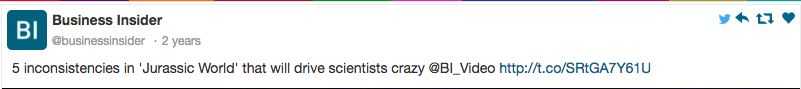 Post Text
Article Title
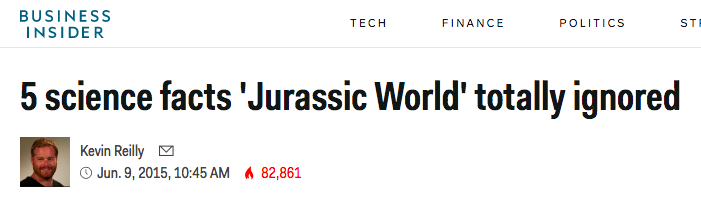 In example, # Overlaps = 4
Added Features: POS Ratio
Determiner + Adjective + Singular Noun + Plural Noun + 3rd Person Verb
These global warming skeptics have…
POS Sequence
POS Ratio = #Sequence in Clickbait / #Sequence in All
In example, POS Ratio = 0.8698
Results
Model tested on (unbalanced) big data set
Note: ZeroR (baseline) = 75.8553%
Conclusion and Future Work
Improved model to achieve a classification accuracy of 88.2051%

Identified features that help detect clickbait

For the future:- Image analysis- # Ads on article webpage
Thank you!
Questions?